Problem based learning
Scenario:
Real life situation with 
“trigers” to encourage 
learning
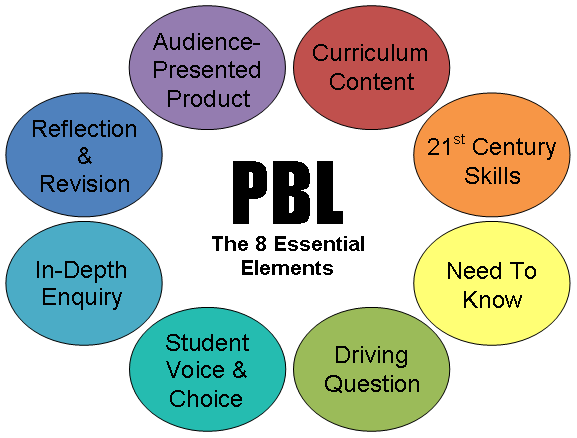 Student roles:
Leader
Secretary
Group members
Process: 
models of several 
“steps” or “jumps”
Settings:
Rooms for groupwork,
Information resources
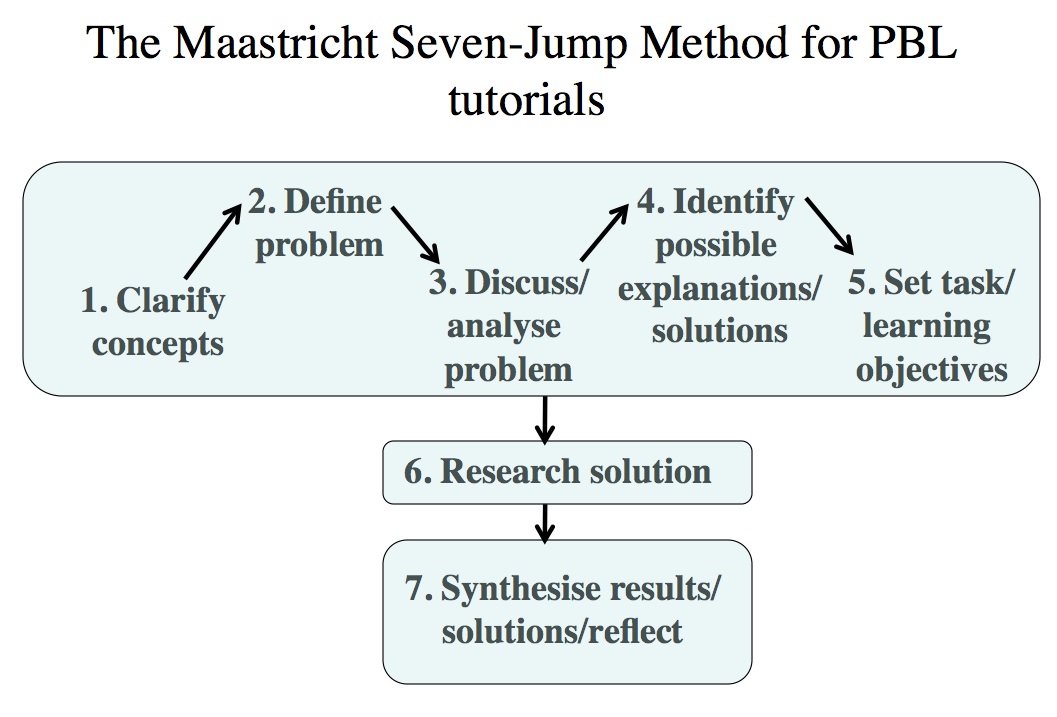 „Teacher“
Traditional learning
„Students“
Problem based learning
„Tutor“
„Students“
In relation to curriculum design Problem–Based Learning (PBL)
allows for some choice within a programme of areas that students may study
 it allows students to set some of their own learning objectives/outcomes, dependent on prior knowledge.
the importance of attempting to focus on the needs of the students at the early stage of curriculum design
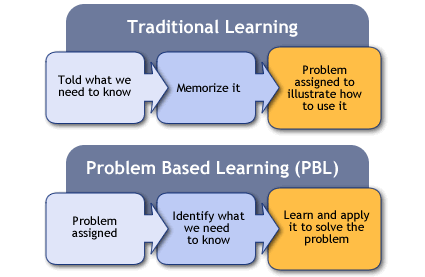 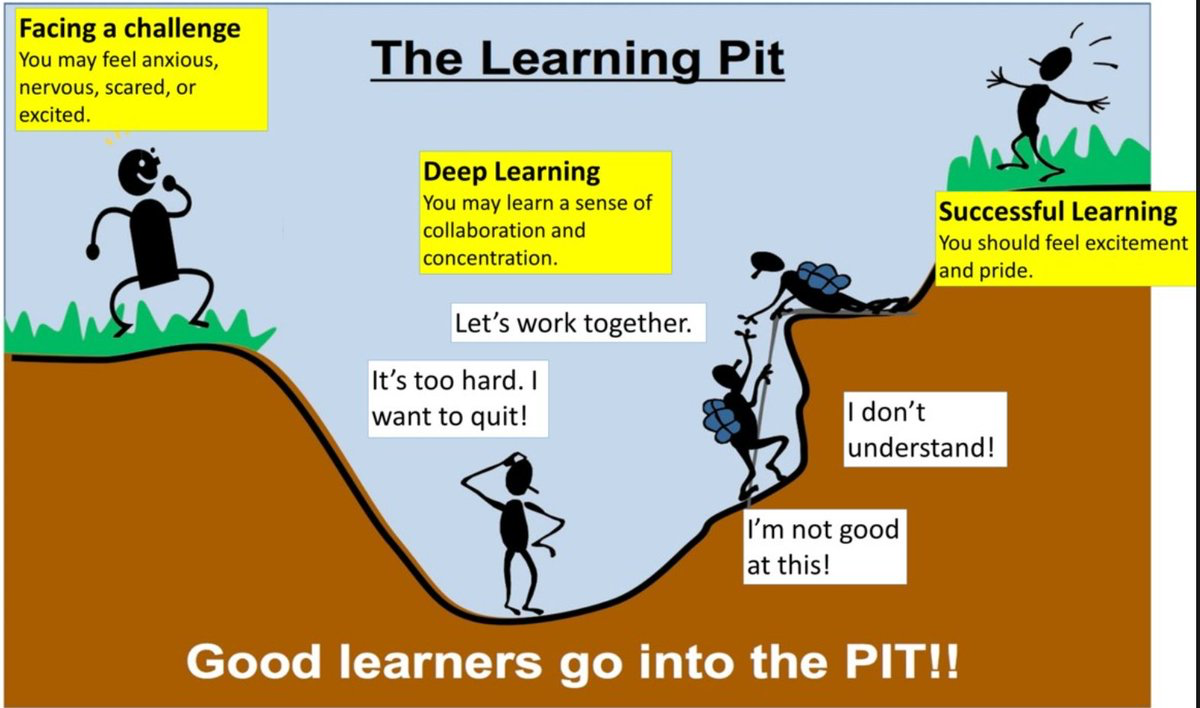 This aspect of responsibility aligns with the Lea et al. (2003) view that  ”Problem–based (also case-based)  learning is higher up the student choice  aspect of the SCL than the usual problem–solving or problem–oriented exercises performed in  by lecture/tutorial”.
SCL involves ‘increased responsibility and accountability on the part of the student’ .